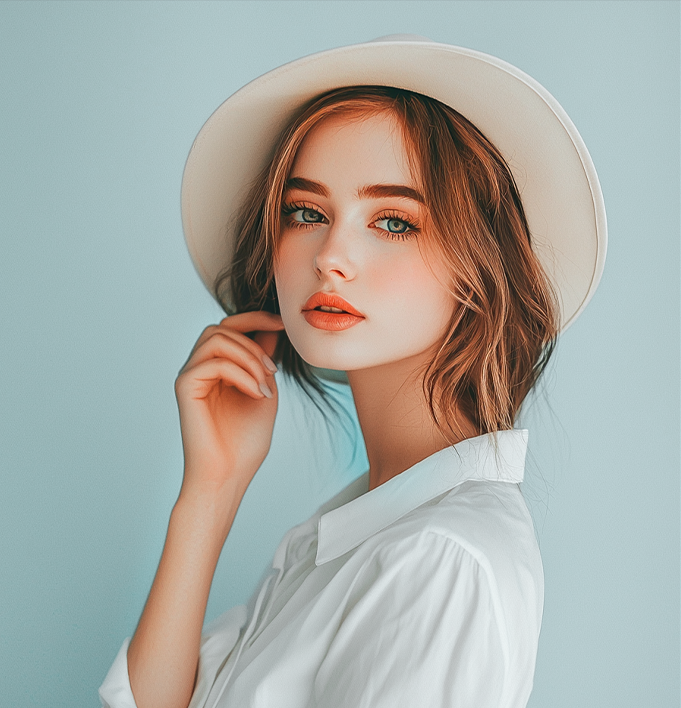 JASELLE LORNE
INTERIOR DESIGNER
CONTACT
WORK EXPERIENCE
jaselle.lorne@mail.ltd
Lead Interior Designer
05/2021 – Present
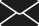 BrightHaus Interiors
123 456 7890
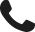 Designed and managed over 15 residential and commercial interiors with budgets up to $350,000.
San Diego, CA
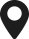 Reduced project turnaround times by 22% through streamlined 
vendor coordination.
jasellelorne-designs.ltd
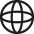 Led material and furniture sourcing for large-scale redesigns, aligning with client branding and spatial goals.
linkedin.com/in/your-name
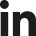 Produced full 3D visual walkthroughs to present design concepts to stakeholders.
HARD SKILLS
Maintained consistent client satisfaction ratings above 95% 
post-project.
SketchUp, 3D Max
Client Orientation
English – Native
Junior Designer
01/2019 – 04/2021
NestForm Studio
Adobe Illustrator, Photoshop
Conflict Resolution
Italian – Basic Proficiency
Drafted floorplans and elevations using Revit and SketchUp for over 40 interior design proposals.
3D Visualization, Render
Time Management
Selected finishes and materials in accordance with sustainability 
goals and client budgets.
Space Planning, Material
Assisted in the installation and staging of residential interiors for  
photography and real estate use.
SOFT SKILLS
Participated in weekly client strategy meetings, offering design input and visual updates.
EDUCATION
Bachelor of Fine Arts in Interior Architecture
2014 – 2018
Savannah College of Art and Design
LANGUAGES
Focus: Human-centered design, Adaptive Reuse, and Wellness in
Interiors
Capstone: “Biophilic Spaces for Mental Wellness in Urban Apartments and the Impact of Nature-Inspired Design on City Living”